AIDS 2020 ToolkitsАссоциированные инфекции
РОЗРАБОТАНО IAS – INTERNATIONAL AIDS SOCIETY 
Июль 2021 г.
Содержание
Введение…………………………………………………………………………………………………………….3
Заболеваемость и риски поздних СПИД-индикаторных оппортунистических инфекций (ПОИ)………………………………………………………………………………………………………………….5
Туберкулез (ТБ): Выявление, диагностика…………………………………………………….6
Туберкулез (ТБ): Профилактическая терапия……………………………………………….7
Гепатит: Заражение, лечение………………………………………………………………………….8
Инфекции, передающиеся половым путем (ИППП): Коммерческий секс, заражение….………………………………………………………………………………………………………9
Гипертензия и диабет………………………………………………………………………………………10
Введение
Спустя сорок лет с начала эпидемии меры в ответ на ВИЧ постепенно переходят от традиционного вертикального и гуманитарного подхода к подходу, который интегрируется в более широкие программы на уровне стран благодаря международным программам здравоохранения, таким как Цели устойчивого развития (ЦУР) и Всеобщий охват услугами здравоохранения (ВОУЗ), с тем чтобы более всесторонне охватить ко-инфекции, затрагивающие людей, живущих с ВИЧ, такие как гепатит и инфекции, передающиеся половым путем [1–5].
Кроме того, люди, живущие с ВИЧ и имеющие подавленный иммунитет, подвержены повышенному риску возникновения заболеваний, которые вызывают такие оппортунистические инфекции, как туберкулез (ТБ) и криптококковый менингит. Такие люди нуждаются в специальных профилактических и диагностических услугах и лечении в рамках программ по борьбе с запущенным ВИЧ.
Внимание к целостным потребностям в области здравоохранения, ухода и благополучия людей, живущих с ВИЧ и наиболее уязвимых к нему, является важным аспектом эффективности мер в ответ на ВИЧ.
Личностно-ориентированный уход может позволить более тщательно удовлетворять сложные и меняющиеся потребности в области здравоохранения и благополучия людей, живущих с ВИЧ и уязвимых к нему.

[1] Bekker L-G, Alleyne G, Baral S, et al. Advancing global health and strengthening the HIV response in the era of the Sustainable Development Goals: the International AIDS Society–Lancet Commission. Lancet 2018; published online July 19. http://dx.doi.org/10.1016/S0140-6736(18)31070-5 
[2] Keletso Makofane, Bruno Spire, Phumi Mtetwa. Tackling global health inequities in the HIV response. Published Online July 19, 2018 http://dx.doi.org/10.1016/ S0140-6736(18)31441-7 
[3] Kent Buse; Jonathan Jay; Morolake Odetoyinbo. AIDS and universal health coverage—stronger together. The Lancet Global Health. Volume 4, issue 1, PE10-E11, January 2016. DOI:https://doi.org/10.1016/S2214-109X(15)00273-9 
[4] GBD 2016 Causes of Death Collaborators. Global, regional, and national age-sex specific mortality for 264 causes of death, 1980–2016: a systematic analysis for the Global Burden of Disease Study 2016. Lancet 2017; 390: 1151–210. 
[5] Global Burden of Disease Health Financing Collaborator Network. Future and potential spending on health 2015–40: development assistance for health, and government, prepaid private
Обзор
Заболеваемость и риски ПОИ
ВИЧ и ко-инфекции
ТБ: Выявление, диагностика
Превентивное лечение туберкулеза
Гепатит: Заражение, лечение
ИППП: Секс трансгендеров, заражение
Гипертензия, диабет
ВИЧ и ко-инфекцииЗаболеваемость и риски поздних СПИД-индикаторных оппортунистических инфекций (ПОИ)
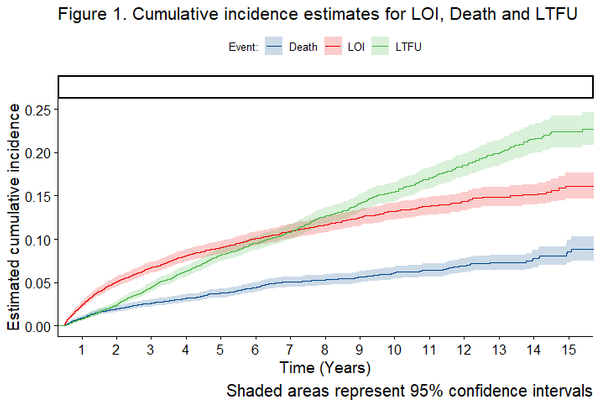 В условиях ограниченных ресурсов заболеваемость поздними СПИД-индикаторными оппортунистическими инфекциями (ПОИ) и сопутствующие факторы остаются в значительной степени неизвестными.

Факторы риска схожи с теми, которые обычно связывают с ранними оппортунистическими инфекциями
Исаак Нуньес-Сааведра, OAB0202
[Speaker Notes: Поздние оппортунистические инфекции при АРТ в Латинской Америке
Исаак Нуньес-Сааведра

В условиях ограниченных ресурсов заболеваемость поздними (возникающими после шести месяцев антиретровирусной терапии [АРТ]) СПИД-индикаторными оппортунистическими инфекциями (ПОИ) и сопутствующие этому факторы остаются в значительной степени неизвестными. Целью этого исследования было описать заболеваемость и факторы риска таких инфекций на пяти локациях в Латинской Америке в рамках Карибской, Центральной и Южноамериканской сети эпидемиологии ВИЧ (CCASAnet).
В исследование были включены взрослые пациенты, ранее не проходившие АРТ и отобранные в локациях CCASAnet в Аргентине, Бразилии, Чили, Гондурасе и Мексике с 2001 по 2015 год. Они оставались на лечении после шести месяцев АРТ. Пациенты с неизвестным ВИЧ-статусом исключались. Для пациентов, у которых развился клинический исход, была зафиксирована медиана времени до поздних оппортунистических инфекций, смерти и долгосрочного последующего наблюдения. С помощью модели конкурирующих рисков Файна и Грея (рассматривая смерть и долгосрочное последующее наблюдение как конкурирующие события) были рассчитаны кумулятивная частота каждого исхода с течением времени и субраспределение отношения рисков.
РЕЗУЛЬТАТЫ
Всего в исследовании приняло участие 5 966 пациентов. Средняя продолжительность последующего наблюдения составила 5,5 (межквартильный размах 3,01–9,06) лет. Клинический исход наблюдался у 1 837 (31%) пациентов (у 701 [38%] развились поздние СПИД-индикаторные оппортунистические инфекции). Кумулятивная частота за пять лет составила 9% (ПОИ), 8% (долгосрочное последующее наблюдение) и 4% (смерть) (рис. 1). Наиболее распространенными ПОИ были туберкулез (27%), кандидоз пищевода (13%) и пневмоцистная пневмония (12%). Медиана времени до события составила 2,5 года для LOI, 3,4 года для случаев смерти и 4,5 года для LTFU. Наличие СПИД-определяющего события в течение первых шести месяцев лечения (HR: 1,97 [1,57–2,46]), более низкое число CD4-клеток в начале АРТ (HR: 1,33 [1,33–1,33] при CD4: 100 по сравнению с CD4: 300) и начало АРТ на раннем этапе (HR: 1,35 [1,33–1,37] для 2005 г. по сравнению с 2015 г.) были связаны с гораздо более высоким риском развития LOI.ВЫВОДЫ
В нашей когорте продолжало отмечаться развитие поздних оппортунистических инфекций во время последующих врачебных наблюдений. Факторы риска были аналогичны тем, которые обычно ассоциируются с ранними оппортунистическими инфекциями. Более тщательное долгосрочное наблюдение может быть целесообразно для пациентов с более низким уровнем CD4-клеток в начале АРТ и для тех, кто начинал проходить терапию на более раннем этапе формирования когорты.]
ВИЧ и ко-инфекции
Туберкулез (ТБ): Выявление, диагностика
Испытание Nix-TB достигло 92% успеха в лечении туберкулеза с широкой лекарственной устойчивостью (ШЛУ-ТБ) и  туберкулеза с множественной лекарственной устойчивостью (МЛУ-ТБ), сопровождающегося непереносимостью лекарственных препаратов и не реагирующего на них. 
51% пациентов были ВИЧ-положительными. Однако ВИЧ-статус не повлиял на успешность результатов лечения
Обеспечение систематического скрининга на ВИЧ и ТБ, а также предоставление расширенного диагностического обследования на туберкулез госпитализированным пациентам значительно улучшили уровень диагностики туберкулеза
Доля пациентов с диагностированным туберкулезом по фазам исследования
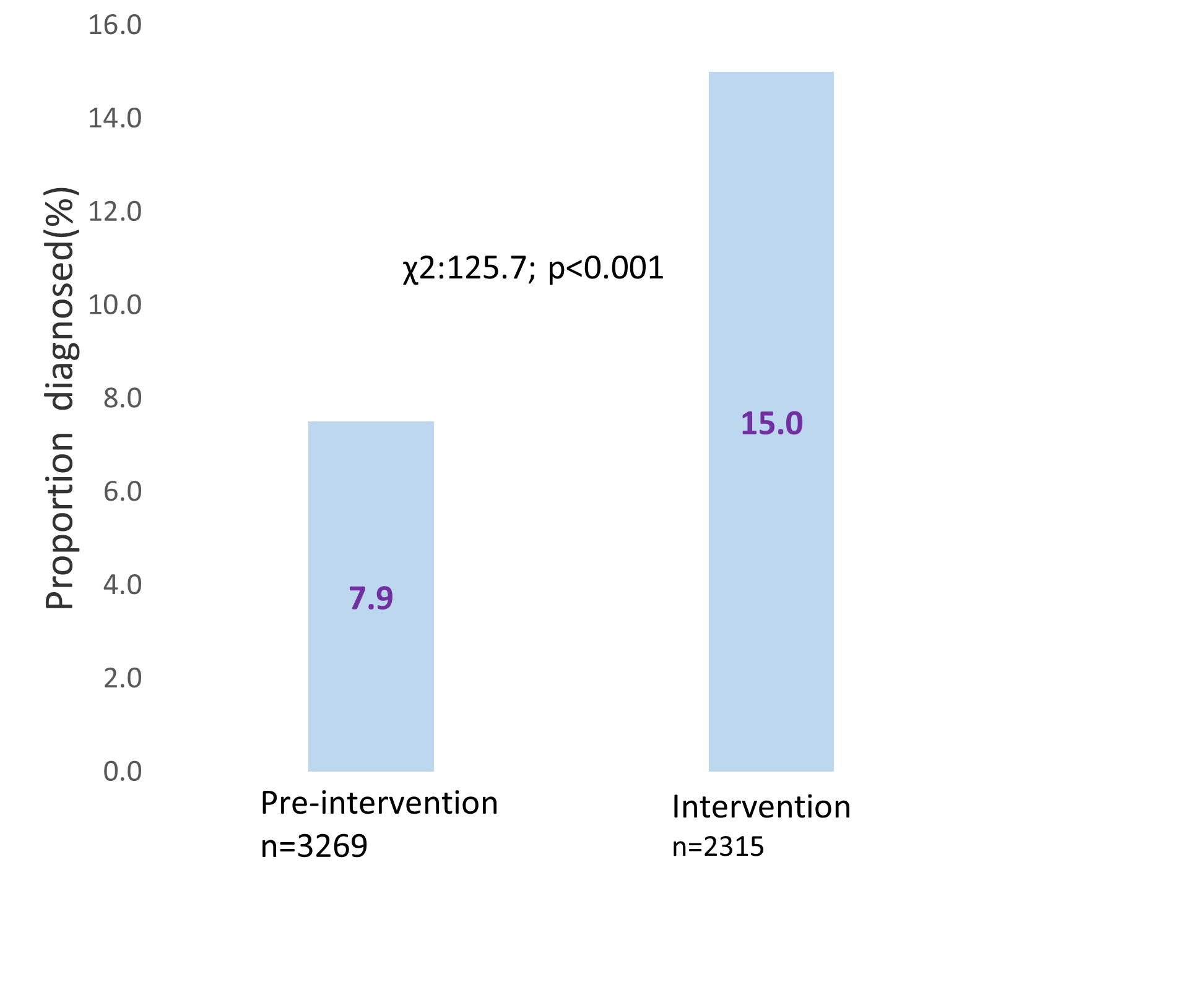 Морунфолу Олугбоси, OAB0502
А. Б. Булти с соавторами, PEB0131
[Speaker Notes: А. Б. Булти с соавторами: Усиленный скрининг и диагностика туберкулеза у госпитализированных лиц в условиях высокой распространенности ВИЧ в Квазулу-Натале, Южная Африка.  Изучение ситуации, существовавшей до введения мер, и анализ результатов после их введения (PEB0131)

Несмотря на улучшения в диагностике туберкулеза, до трети случаев ТБ остаются невыявленными.  
В этом исследовании описываются изменения в выявлении случаев ТБ после принятия мер в сфере диагностики туберкулеза у пациентов, проходящих лечение в двух районных больницах провинции Квазулу-Натал в Южной Африке.
Модель: Изучение ситуации, существовавшей до введения мер, и анализ результатов после их введения.
В исследование были включены пациенты в возрасте ≥18 лет, проходившие лечение в больницах Эшоу и Мбонголване провинции Квазулу-Натал в Южной Африке.

МЕТОДЫ
Пациенты в возрасте ≥18 лет, проходившие лечение в больницах Эшоу и Мбонголване, были обеспечены систематическим скринингом и расширенными диагностическими обследованиями на ВИЧ, диабет и туберкулез в течение периода действия принятых мер, как показано в таблице. Было проведено сравнение уровней диагностирования ТБ и больничной смертности с аналогичными показателями за период до принятия диагностических мер. Период до принятия мер(с марта 2018 г. по ноябрь 2019 г.)Период принятия мер(с марта по ноябрь 2019 г.)Скрининг на диабет и диагностикаСлучайный уровень глюкозы в крови с помощью глюкометра в клинических условияхСистематический скрининг случайного уровня глюкозы в крови с помощью глюкометра и подтверждение уровнем сахара в крови натощак или уровнем гликированного гемоглобинаСкрининг и диагностика на ВИЧ-инфекцииКлиническое тестирование на ВИЧТестирование на ВИЧ проводилось для всех поступавших пациентовСкрининг и диагностика ТБНесистематический скрининг на основе симптомовСистематический скрининг симптомов после проведения общинными медико-санитарными работниками просветительных работ по профилактике ТБПрименение тестов Xpert MTB/RIF Ultra для пациентов с предварительно диагностированным ТБПрименение тестов Xpert MTB/RIF Ultra для ВИЧ-положительных пациентов с сахарным диабетом независимо от симптомов и для ВИЧ-отрицательных пациентов, проявляющих симптомыПосев при предварительном диагнозе ТБ, но отрицательном результате теста GeneXpertНе использовался анализ мочи для диагностики туберкулеза — липоарабиноманнановый тест (TB-LAM)Систематический анализ мочи на липоарабиноманнан для ВИЧ-положительных пациентов независимо от симптомов или числа CD4-клетокРентгенография грудной клетки для пациентов с предварительно диагностированным туберкулезом, расшифровываемая медицинскими сотрудникамиРентгенография грудной клетки осуществлялась систематически для всех ВИЧ-положительных диабетиков независимо от симптомов и для ВИЧ-отрицательных пациентов с симптомами туберкулезаЕсли медработникам нужна была помощь в расшифровке рентгенограмм грудной клетки, они проводили телеконсультацию с экспертами-радиологамиРЕЗУЛЬТАТЫ
Медианный возраст 3 269 пациентов, включенных в исследование до принятия диагностических мер, составил 50 лет (межквартильный размах: 32–67). Из них 1 852 пациентов (56,7%) были женщинами. Медианный возраст 2 315 пациентов, включенных в исследование после принятия диагностических мер, составил 53 года (межквартильный размах: 34–68). Из них 1 476 пациентов (63,7%) были женщинами. Более высокий показатель диагностирования ТБ был отмечен в период принятия мер (347 [15,0%] в сравнении с 259 [7,9%]). Рост показателя составил 89,9% (р<0,001). Среди пациентов с диагностированным туберкулезом, 72,3% (170/235 [до принятия мер]) и 73,3% (251/342 [после принятия мер]) имели ко-инфекции, сопутствующие ВИЧ. Больничная смертность от туберкулеза была ниже в период принятия диагностических мер (13,3% в сравнении с 15,4%; р=0,316).

Результаты
Период до принятия диагностических мер:
В исследование было включено 3 269 пациентов
Средний возраст: 50 лет (межквартильный размах: 32–67) 
56,7% составляли женщины
У 259 (7,9%) был диагностирован туберкулез
170/235 (72,3%) имели ко-инфекции, сопутствующие ВИЧ
14/228 (6,1%) страдали сахарным диабетом
40 (15,4%) умерли во время стационарного лечения

Период принятия диагностических мер
В исследование было включено 2 315 пациентов 
Средний возраст: 53 лет (межквартильный размах: 34–68)
63,7% составляли женщины
У 347 (15,0%) был диагностирован туберкулез
251/342 (73,3%) имели ко-инфекции, сопутствующие ВИЧ
24/347 (6,9%) страдали сахарным диабетом 
46 (13,3%) умерли во время стационарного лечения

ВЫВОДЫ
Обеспечение систематического скрининга на ВИЧ и ТБ, а также предоставление расширенного диагностического обследования на туберкулез госпитализированным пациентам позволило значительно повысить уровень выявления случаев туберкулеза и сократить время до постановки диагноза. Подобные меры должны стать частью стационарного лечения в регионах с высоким уровнем заболеваемости ТБ и ВИЧ.

https://cattendee.abstractsonline.com/meeting/9289/presentation/76

Результаты эффективности и безопасности (анализ подгрупп ВИЧ), достигнутые в испытании Nix-TB – бедаквилин, претоманид и линезолид для лечения туберкулеза легких с множественной и широкой лекарственной устойчивостью (OAB0502)

Морунфолу Олугбоси: 

В испытании Nix-TB среди 109 пациентов из Южной Африки было достигнуто 92% успеха в лечении туберкулеза с широкой лекарственной устойчивостью (ШЛУ-ТБ) и туберкулеза с множественной лекарственной устойчивостью (МЛУ-ТБ), сопровождающегося непереносимостью лекарственных препаратов и не реагирующего на них. Была применена шестимесячная схема лечения BPaL с использованием трех видов пероральных препаратов: бедаквилина, претоманида и линезолида. Половина исследуемой выборки (51%) была ВИЧ-положительной.

- Nix-TB — это открытое несравнительное исследование с пациентами, страдающими туберкулезом с широкой лекарственной устойчивостью (ШЛУ-ТБ) и туберкулезом с множественной лекарственной устойчивостью (МЛУ-ТБ), сопровождающимся непереносимостью лекарственных препаратов и не реагирующим на них. Главный ожидаемый результат: безрецидивное излечение на микробиологическом и клиническом уровне через шесть месяцев после окончания терапии. Анализ данных по безопасности был описательным без проведения инферентных тестов. ВИЧ-положительные пациенты должны были иметь число CD4+ >50 клеток/мкл, а также возможность получать разрешенные АРТ-схемы на основе невирапина, лопинавира/ритонавира или ралтегравира с нуклеозидными ингибиторами обратной транскриптазы. Здесь представлен анализ данных подгруппы ВИЧ-инфицированных относительно эффективности и безопасности, полученных в ходе исследования.
РЕЗУЛЬТАТЫ: В общей сложности 56 ВИЧ-положительных пациентов (из 109) получали АРТ до включения в исследование. Тридцать девять пациентов (69,6%) перешли со своей АРТ на разрешенные схемы, в которых эфавиренц был заменен на лопинавир/ритонавир или невирапин. Тест на число CD4-клеток был доступен для 51 участника. Среднее значение, медиана и диапазон составили 394, 343, 55 -1 023 клеток/мкл соответственно.
Успех на первичной конечной точке составил 91% (доверительный интервал 95%, 80–97) у ВИЧ-положительных пациентов и 92% (доверительный интервал 95%, 81–98) у ВИЧ-отрицательных пациентов. Результаты регрессионной модели Кокса показали, что ВИЧ-статус не влияет на время до отрицательной конверсии культуры [отношение рисков 0,78 [доверительный интервал 95%, 0,50, 1,19]; р=0,249].
Среди ВИЧ-положительных и ВИЧ-отрицательных пациентов 3-я или 4-я степень нежелательных явлений, возникших на фоне лечения, отмечались у 62,5% и 50,9%, печеночные нежелательные явления — у 46,4% и 30,2%, периферическая нейропатия — у 78,6% и 83%, кроветворные цитопении — у 53,6% и 41,5%, а серьезные нежелательные явления — у 16,1% и 17,0% соответственно. Из восьми зарегистрированных случаев смерти (7,3% от общего числа обследованных) пять (8,9%) и три (5,7%) были связаны с ВИЧ-положительной и ВИЧ-отрицательной популяцией соответственно.
Все выжившие пациенты (независимо от их ВИЧ-статуса) смогли пройти полный курс терапии в течение 26 недель.
ВЫВОДЫ: Результаты этой упрощенной, укороченной пероральной схемы лечения туберкулеза с высокой лекарственной устойчивостью показывают устойчивую высокую эффективность и управляемую безопасность независимо от ВИЧ-статуса.]
ВИЧ и ко-инфекции
Туберкулез (ТБ): Профилактическая терапия
Пробелы и успехи в каскаде лечения туберкулеза у детей, живущих с ВИЧ и получавших АРТ
Несмотря на снижение смертности среди людей, живущих с ВИЧ, масштабы профилактического лечения туберкулеза (ПЛТ) были ограничены, причем показатели завершения ПЛТ составили:
29%–91% у взрослых; 8%–92% у детей
у взрослых показатели были на 10–35% выше, чем у детей (в шести странах)
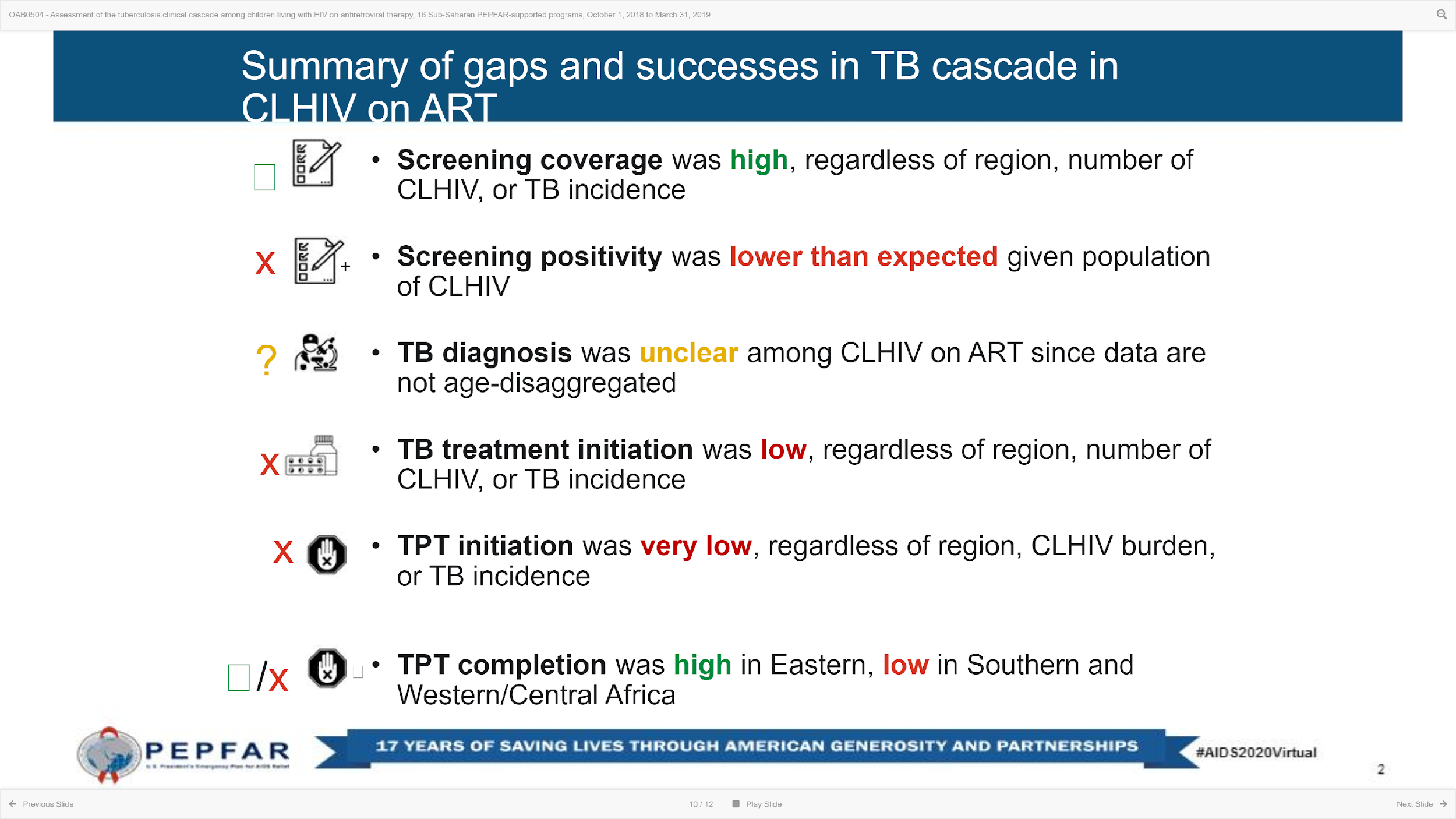 Монита Р. Патель, OAB0504
Пуджа Винаяк, PEE1617
[Speaker Notes: Оценка клинического каскада лечения туберкулеза среди детей, живущих с ВИЧ и проходящих курс антиретровирусной терапии, 16 программ, поддерживаемых ПЕПФАР в странах Африки южнее Сахары, с 1 октября 2018 года по 31 марта 2019 года
Монита Р. Патель

- Показатель заболеваемости туберкулезом (ТБ) занижен, но на него приходится значительная часть заболеваемости и смертности детей. В особенности это касается детей, живущих с ВИЧ. Мы изучили данные Чрезвычайного плана президента США по борьбе со СПИДом (ПЕПФАР), чтобы найти возможные пути снижения бремени туберкулеза среди детей, живущих с ВИЧ.
- Мы проанализировали данные ПЕПФАР, касающиеся детей, живущих с ВИЧ (<15 лет) и проходящих курс антиретровирусной терапии (АРТ) с 1 октября 2018 года по 31 марта 2019 года. Из 21 страны Африки южнее Сахары, охватываемых ПЕПФАР, пять были исключены из-за непредставления данных о заболеваемости туберкулезом с разбивкой по возрасту. Из 21 страны Африки южнее Сахары, охватываемых ПЕПФАР, пять были исключены из-за непредставления данных о заболеваемости туберкулезом с разбивкой по возрасту. Мы проанализировали следующие каскадные показатели по ТБ: охват скринингом симптомов ТБ (процент прошедших скрининг хотя бы один раз); позитивность скрининга (процент с положительным результатом скрининга); приблизительный показатель частоты начала лечения ТБ (процент с положительным результатом скрининга, инициирующим лечение ТБ); приблизительный показатель частоты начала курса превентивного лечения ТБ (процент с отрицательным результатом скрининга, инициирующим превентивное лечение); и завершение курса превентивного лечения ТБ (процент начала и завершения курса лечения).
РЕЗУЛЬТАТЫ
В общей сложности было включено 555 851 детей, живущих с ВИЧ, что составляет 86% детей, живущих с ВИЧ и получающих АРТ в рамках программ, поддерживаемых ПЕПФАР. Большинство из них были обследованы на ТБ (медиана 93%, межквартильный размах: 86%–100%). Однако лишь немногие (медиана 3%, межквартильный размах: 2%–6%) прошли скрининг с положительным результатом. Для тех, кто прошел скрининг с положительным результатом, медианный показатель начала лечения ТБ составил 19% (межквартильный размах: 15%–29%). В среднем 8% (межквартильный размах: 4%–11%) тех, кто прошел скрининг с отрицательным результатом, начали проходить превентивное лечение туберкулеза. Среднее число начавших курс превентивного лечения ТБ, которые его завершили, составило 72% (межквартильный размах: 47%–79%). Показатели каскада лечения туберкулеза были схожи среди детей, страдающих ТБ, и детей, живущих с ВИЧ и обремененных ТБ. Показатель завершения курса превентивного лечения туберкулеза (ПЛТ) был ниже в Западной/Центральной Африке (62%), несмотря на более высокий показатель начала курса ПЛТ (24%) (см. рисунок).ВЫВОДЫ
Охват скрининга на туберкулез был высоким, но позитивность скрининга была ниже ожидаемого, что говорит о его низком качестве. Низкий уровень инициации и завершения курса ПЛТ дает ясно понять, что национальные превентивные планы должны затронуть вопросы предоставления клинических рекомендаций в области педиатрии, цепочек поставок, а также рутинного мониторинга. Данные о диагностике ТБ с разбивкой по возрасту необходимы, так как приблизительные значения, скорее всего, показывают заниженные показатели начала лечения ТБ и завышенные показатели инициации ПЛТ.


Пуджа Винаяк, PEE1617 Профилактическое лечение туберкулеза у взрослых и детей в отдельных странах, поддерживаемых ПЕПФАР (PEE1617)

- Туберкулез является основной причиной смертности среди ВИЧ-положительного населения во всем мире, и дети, живущие с ВИЧ, находятся в особенно уязвимом положении. Мы обнаружили, что профилактическое лечение туберкулеза снижало уровень смертности среди людей, живущих с ВИЧ. Однако масштабы его применения были ограничены. В 2018 году ПЕПФАР поставила перед странами, которые поддерживаются в рамках инициативы, амбициозные цели по обеспечению всех людей, живущих с ВИЧ, профилактическим лечением туберкулеза к 2021 году. В этом докладе изложены показатели завершения курса ПЛТ в странах, поддерживаемых ПЕПФАР, среди взрослых и детей.
- Мы провели описательный анализ данных, касающихся уровня прохождения курса ПЛТ, собранных в странах, поддерживаемых ПЕПФАР, с октября 2018 года по сентябрь 2019 года. За это время в общей сложности 24 программы предоставили данные о прохождении курса ПЛТ в ПЕПФАР. Были исключены пять стран и одна региональная программа, в которых курс ПЛТ начали проходить менее 5% пациентов, получавших АРТ. Используя данные по конкретным странам, мы определили процент завершения курса ПЛТ среди людей, живущих с ВИЧ и получающих АРТ, в течение годичного периода анализа, и сравнили эти показатели у взрослых (≥15 лет) и детей (<15 лет).
ЧТО МЫ ВЫЯСНИЛИ
Из 18 стран семь показали процент завершения курса ПЛТ>80% как среди взрослых, так и среди детей. Показатель завершения курса ПЛТ находился в пределах от 29% до 91% среди взрослых и от 8% до 92% среди детей. Показатели завершения среди взрослых и детей были в пределах 5% друг от друга в 11 странах, но в шести других странах у взрослых показатель завершения курса профилактического лечения был на 10-35% выше, чем у детей. Наибольшие расхождения в показателях завершения курса ПЛТ среди взрослых и детей наблюдались в Камеруне (43% среди взрослых, 8% среди детей), Южной Африке (51% среди взрослых, 21% среди детей) и Лесото (50% среди взрослых, 34% среди детей).]
ВИЧ и ко-инфекции

Гепатит: Заражение, лечение
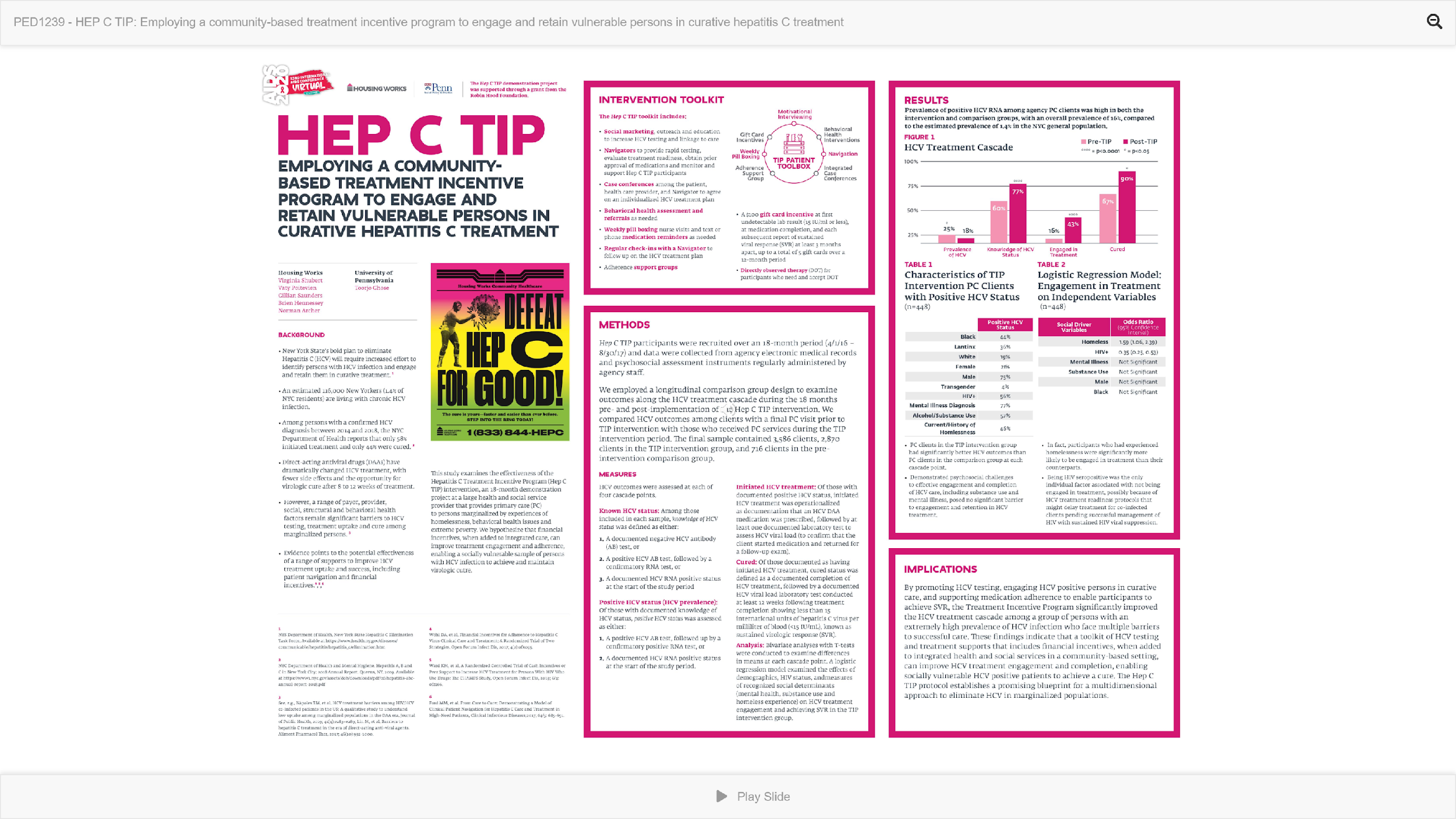 В общинных условиях лечение гепатита С (ВГС) может улучшить вовлеченность и исход для уязвимых групп населения.
Вирджиния Шуберт, PED1239
Ранее выявленные препятствия, ограничивающие доступность лечения противовирусными препаратами прямого действия, включают употребление наркотиков, тюремное заключение, отсутствие постоянного места жительства и социальной поддержки на протяжении всего курса терапии
Меган Урри, PED1020
[Speaker Notes: https://programme.aids2020.org/Search/Search?search=Hannah+Fraser

Ханна Фрейзер: Бездомность, нестабильное жилищное положение и риск заражения ВИЧ и вирусом гепатита С среди людей, употребляющих инъекционные наркотики. Систематический обзор и мета-анализ
Среди людей, употребляющих инъекционные наркотики, наблюдаются высокие уровни бездомности и нестабильности жилищного положения. Была проведена оценка того, повышает ли бездомность или нестабильность с жильем риск заражения ВИЧ или вирусом гепатита С (ВГС) среди людей, употребляющих инъекционные наркотики.

Мы использовали базы данных MEDLINE, Embase и PsycINFO для поиска исследований на любом языке, опубликованных с 2000 года по июнь 2019 года, которые оценивали заболеваемость ВИЧ и/или ВГС среди людей, трудоустроенных в общинах и употребляющих инъекционные наркотики. Были включены только исследования, сообщающие о первоначальных результатах. Мы связались с авторами исследований, которые отвечали нашим критериям, но не сообщали интересующие результаты, чтобы запросить данные. Мы извлекли и объединили данные из включенных исследований с использованием мета-анализа случайных эффектов для количественной оценки связей между недавней (текущей или за последние 3–12 месяцев) бездомностью или нестабильностью жилищного положения и риском заражения ВИЧ или ВГС среди людей, употребляющих инъекционные наркотики. Мы оценили риск системной ошибки по шкале Ньюкасла-Оттавы и гетерогенность между исследованиями с использованием статистики I2 и p-величины гетерогенности.
РЕЗУЛЬТАТЫ
В окончательный анализ была включена тридцать одна оценка (8 неопубликованных): 11 по ВИЧ и 20 по ВГС. Исследования проводились в Северной Америке, Европе, Австралии и Азии. Недавняя бездомность или нестабильность с жильем были связаны с 53%-ным увеличением риска заражения ВИЧ (приближенный относительный риск [cRR] 1,53;95%; доверительный интервал с доверительной вероятностью [CI] 1,21–1,94; I2=75%; p-величина <0,001) и 63%-ным увеличением риска заражения ВГС при умеренно-высокой гетерогенности между исследованиями (cRR 1,63;95% CI 1,37-1,93;I2=53,1%;p-величина <0,001). Наблюдаемая сильная связь сохранялась при объединении скорректированных оценок

Вирджиния Шуберт: Программа стимулирования лечения гепатита С (ПСЛ): Использование программы стимулирования лечения на уровне общин для привлечения и удержания уязвимых людей в программе радикального лечения гепатита С

Социальные и структурные барьеры, затрудняющие тестирование на гепатит С (ВГС), внедрение программ лечения, а также излечение представителей маргинализированных групп населения, включают употребление наркотиков, бездомность, бедность, сопутствующие заболевания, такие как ВИЧ-инфекция, и сложности, связанные со страхованием. Мы изучаем эффективность программы стимулирования лечения гепатита С (ПСЛ) — 18-месячного демонстрационного проекта, проводимого крупным американским учреждением здравоохранения и социального обслуживания, в рамках которого лицам, маргинализированным из-за бездомности, поведенческих проблем со здоровьем и крайней нищеты, предоставляется первичная медико-санитарная помощь (ПМСП). Комплексный подход данной программы включает в себя социальный маркетинг, многопрофильное планирование мероприятий по уходу, навигацию по уходу, медицинские инициативы по корректировке поведения, группы поддержки и соблюдения режима лечения, а также до пяти поощрений в виде подарочных сертификатов на 100 долл. США, выдаваемых на протяжении одного года за достижение и удержание неопределяемой вирусной нагрузки РНК ВГС (<15 МЕ/мл). Мы предположили, что финансовое стимулирование, сопровождающее комплексный уход, может улучшить показатели обнаружения ВГС, а также повысить уровень вовлеченности и соблюдения режима лечения среди социально незащищенных групп населения.
Мы использовали долгосрочную модель с повторными замерами, чтобы сравнить результаты участников программы по получению ПМСП на протяжении 18 месяцев до внедрения ПСЛ (с 1 октября 2014 года по 31 марта 2016 года) (n=716) с результатами для участников программы по получению ПМСП в течение 18 месяцев работы ПСЛ (с 1 апреля 2016 года по 30 сентября 2017 года) (n=2870).

РЕЗУЛЬТАТЫ
56% участников программы с РНК-позитивным ВГС были ВИЧ-положительными, 46% — чернокожими, 35% — латиноамериканцами, 22% — цисгендерными женщинами и 4% — трансгендерами людьми. По сравнению с пациентами, не участвовавшими в ПСЛ, значительно более высокая доля участников ПСЛ знала свой статус ВГС (77% в сравнении с 60%, р<0,0001). Распространенность ВГС была высокой в обеих группах:  18% в экспериментальной группе и 25% в группе сравнения. При этом, распространенность среди населения в целом составляет 1,4%. Среди тех, кто знал свой статус, 43% в экспериментальной группе проходили курс лечения по сравнению с 16% в группе сравнения (р<0,0001). Среди тех, кто проходил курс лечения, 90% группы ПСЛ достигли устойчивого вирусологического подавления по сравнению с 67% в группе сравнения (р<0,05).
ВЫВОДЫ
Внедрение ПСЛ позволило достичь значительного улучшения результатов лечения ВГС на каждом этапе каскада лечения популяции с чрезвычайно высокой распространенностью инфекции ВГС, которой приходится сталкиваться с многочисленными препятствиями на пути к успешному лечению ВГС. Результаты исследования показали, что комплексные, многопрофильные методы воздействия, подобные ПСЛ, реализуемые на уровне общин, позволяют добиться улучшения уровня вовлеченности и исхода для социально незащищенных групп населения.

Меган Урри: Препятствия на пути к лечению гепатита С, с которыми сталкиваются люди, живущие с ВИЧ/коинфекцией ВГС в эпоху до и после появления противовирусных препаратов прямого действия (ПППД) 

- Раньше при лечении вируса гепатита С (ВГС) применялись препараты на основе интерферона, обладающие низким показателем эффективности излечения, однако теперь применяются более эффективные схемы лечения на базе противовирусных препаратов прямого действия (ПППД). Тем не менее, группы населения, инфицированные ВИЧ/ВГС, по-прежнему сталкиваются с барьерами, ограничивающими доступ к лечению. Мы постарались лучше понять эти барьеры, возникающие между пациентами и провайдерами услуг в эпоху ПППД, в нашем научном городском медицинском центре, проведя исследование с использованием смешанных методов CHANGE (предложение по излечению ВГС и повышение вовлечения людей, живущих с ВИЧ, в программы лечения). На момент начала исследования из 1 948 пациентов, живущих с ВИЧ, 61 пациент имел хроническую активную форму инфекции ВГС, которую до этого не лечили.- В рамках более широкой исследовательской деятельности мы провели и тематически проанализировали 21 углубленное интервью с людьми, живущими с ВИЧ и нелеченным ВГС, а также с их провайдерами услуг. Была также проведена организационная оценка. Мы сравнили новые темы с ранее собранными данными сайтов за 2013 год, включая 26 углубленных интервью с провайдерами услуг и пациентами со смешанной инфекцией. 
РЕЗУЛЬТАТЫ
Многие барьеры, существовавшие до выпуска ПППД, продолжают влиять на доступность лечения. Они включают употребление наркотиков, нестабильность жилищного положения, тюремное заключение, отсутствие социальной поддержки на протяжении всей терапии и сопутствующие заболевания, лечению которых отдается приоритет в отличие от ВГС.
Системные барьеры также присутствуют в обоих поколениях схем лечения ВГС, включая обременительные условия страховых договоров и необходимость утверждения лечения страховой компанией. Нерешительность провайдеров назначать препараты людям с нестабильной ВИЧ-инфекцией и/или трудные психосоциальные потребности, возникающие из-за непомерно высокой стоимости ПППД и сложной процедуры повторного получения рецептов, также оказались новым препятствием на пути к лечению. На сегодняшний день схемы лечения и излечения ВГС стали более широко известны, чем в 2013 году. Развитие врачей-инфекционистов, а не гепатологов, в роли провайдеров лечения против ВГС также показывает большое различие между этими двумя временными точками.
ВЫВОДЫ
Несмотря на легкость лечения и излечения с помощью ПППД, многопрофильное ведение пациентов и медицинская помощь в области поведенческого здоровья по-прежнему имеют важное значение для успешного лечения людей со смешанной инфекцией ВИЧ/ВГС. Эти результаты также демонстрируют успешную де-специализацию лечения ВГС.]
ВИЧ и ко-инфекции

Инфекции, передающиеся половым путем (ИППП): Коммерческий секс, заражение
Значительная доля хронических потребителей опиоидов занимается коммерческим сексом, который связан с более высоким уровнем заражения ВИЧ/ИППП, причем сексуальные меньшинства более существенно подвержены этому
Мэтью Эллис, PED1054
.
Частота заражения ВИЧ была выше у участников с ректальной гонореей в анамнезе, ректальным хламидиозом или сифилисом, обнаруженными при скрининге
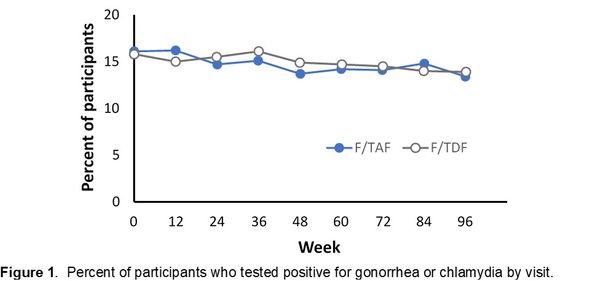 Линда Горгос, PDB0303
% участников, которые показали положительный результат на гонорею 
или хламидиоз при посещении
[Speaker Notes: Коммерческий секс как источник распространения ВИЧ и роста числа инфекций, передающихся половым путем, в условиях опиоидной эпидемии
Мэтью Эллис

ОБЩИЕ СВЕДЕНИЯ:
В последнее время в Соединенных Штатах наблюдается рост заражений сочетаниями ВИЧ и инфекций, передаваемых половым путем (ИППП), а также расстройств, связанных с употреблением опиоидов. Обсуждение связи ВИЧ/ИППП с опиоидной эпидемией обычно вращается вокруг употребления инъекционных наркотиков и совместного использования шприцов. Однако существуют и другие пути заражения, связанные с употреблением наркотиков, в частности обмен орального, анального или вагинального секса на наркотики (т. е. коммерческий секс). Целью данного исследования было изучить распространенность коммерческого секса и связанных с ним факторов на основании выборки из хронических потребителей опиоидов.
МЕТОДЫ
Лица, поступившие в один из 91 лечебных центров по всей территории Соединенных Штатов из-за расстройства, связанного с употреблением опиоидов (N=1 594) в 2018-2019 годах, были опрошены с учетом социально-демографических переменных, особенностей употребления опиоидов, продажи сексуальных услуг (например, орального, анального или вагинального секса) в обмен на наркотики и анамнеза диагностики/лечения ВИЧ/ИППП.
РЕЗУЛЬТАТЫ
Коммерческий секс был подтвержден со стороны 24,0% обратившихся за лечением потребителей опиоидов. Сексуальные меньшинства имели исключительно высокие показатели по сравнению с гетеросексуальными людьми (56,0% в сравнении с 18,8%, р<0,001), как и женщины по сравнению с мужчинами (41,7% в сравнении с 13,5%, р<0,001), и потребители инъекционных опиоидов по сравнению с потребителями неинъекционных (31,8% в сравнении с 18,1%, р<0,001). Что касается анамнеза ВИЧ/ИППП, то лица, продававшие секс за наркотики, с гораздо большей вероятностью имели диагноз ВИЧ, чем те, кто не делал этого (3,7% в сравнении с 1,3%, р=0,002). Кроме того, коммерческий секс был связан с большей распространенностью по крайней мере одной ИППП (59,7% в сравнении с 27,6%), сифилиса (16,1% в сравнении с 1,8%), генитального герпеса (24,2% в сравнении с 5,3%), хламидии (30,1% в сравнении с 11,9%) и гонореи (32,3% в сравнении с 11,4%).
ВЫВОДЫ
Продажа секса за наркотики получила подтверждение значительной части хронических потребителей опиоидов и связана с более высокими показателями ВИЧ/ИППП, особенно сифилиса. Хотя коммерческий секс встречался чаще среди женщин и потребителей инъекционных опиоидов, наиболее удивительной стала распространенность такого поведения среди сексуальных меньшинств. Потребители опиоидов, в частности сексуальные меньшинства, должны принимать более активное участие в коррекционных и профилактических программах, направленных на смягчение потенциальных инфекций, полученных в результате коммерческого секса.
-------------------------------
Стабильно высокие показатели инфекций, передающихся половым путем, в ходе исследования DISCOVER HIV PrEP, посвященного доконтактной профилактике и выявлению ВИЧ
Линда Горгос

ОБЩИЕ СВЕДЕНИЯ:
В исследовании DISCOVER комбинация эмтрицитабина и тенофовир алафенамида (F/TAF) имела не меньшую эффективность, чем комбинация эмтрицитабина и тенофовира дизопроксил фумарата (F/TDF), в рамках доконтактной профилактики ВИЧ среди мужчин, имеющих половые контакты с мужчинами, и у женщин-трансгендеров. В этом докладе мы сообщаем о результатах, достигнутых с ИППП, в течение 96 недель последующего врачебного наблюдения.
МЕТОДЫ
5 387 участников DISCOVER были рандомизированы в соотношении 1:1 и ежедневно принимали F/TAF или F/TDF слепым методом в рамках доконтактной профилактики. Участие в исследовании требовало документации риска заражения ВИЧ, определяемого наличием в анамнезе ректальных ИППП, сифилиса или сексуального поведения. Каждые 12 недель при скрининге проводилось тестирование на ИППП (гонорея, хламидии и сифилис), а пациент заполнял электронную анкету, посвященную сексуальному поведению и охватывающую предыдущие три месяца. Для статистического анализа категориальных переменных использовался тест Кохрана-Мантеля-Хензеля, а для сравнения распространения ВИЧ — пуассоновская модель.
РЕЗУЛЬТАТЫ
На момент включения в исследование 430 (16,1%) участников группы F/TAF и 421 (15,8%) участников группы T/TDF показали положительный результат на гонорею или хламидии с любой анатомической локализацией; 299 (11,3%) и 279 (10,5%) участников показали положительный результат в прямой кишке. Доля участников, показавших положительный результат на гонорею и хламидии при посещении, указана на графике. Общий уровень заболеваемости гонореей или хламидиями с любой анатомической локализацией составил 85,7 и 83,1 на 100 человеко-лет для F/TAF и F/TDF соответственно, а для ректальной гонореи и хламидий — 47,5 и 46,9 на 100 человеко-лет. 96-недельная распространенность сифилиса составила 14,8% и 15,2% в группах F/TAF и F/TDF, а уровень заболеваемости составил 9,9 и 9,3 на 100 человеко-лет соответственно. Частота заражения ВИЧ была выше у участников с ректальной гонореей, ректальными хламидиями или сифилисом в анамнезе при скрининге (0,61 в сравнении с 0,12 на 100 человеко-лет, р<0,001). Среднее число пассивных партнеров по анальному сексу без презерватива составило 3,6 (5,9) в сравнении с 3,4 (6,2) при скрининге и 3,8 (7,3) в сравнении с 3,9 (7,8) на 96-й неделе для F/TAF и F/TDF соответственно.
ВЫВОДЫ
Частота заражения ИППП, особенно ректальной гонореей и хламидиозом, оставалась стабильно высокой в течение 96 недель последующего врачебного наблюдения. В сочетании с данными о сексуальном поведении результаты исследования DISCOVER свидетельствуют против компенсации риска.]
ВИЧ и ко-инфекции

Гипертония и диабет
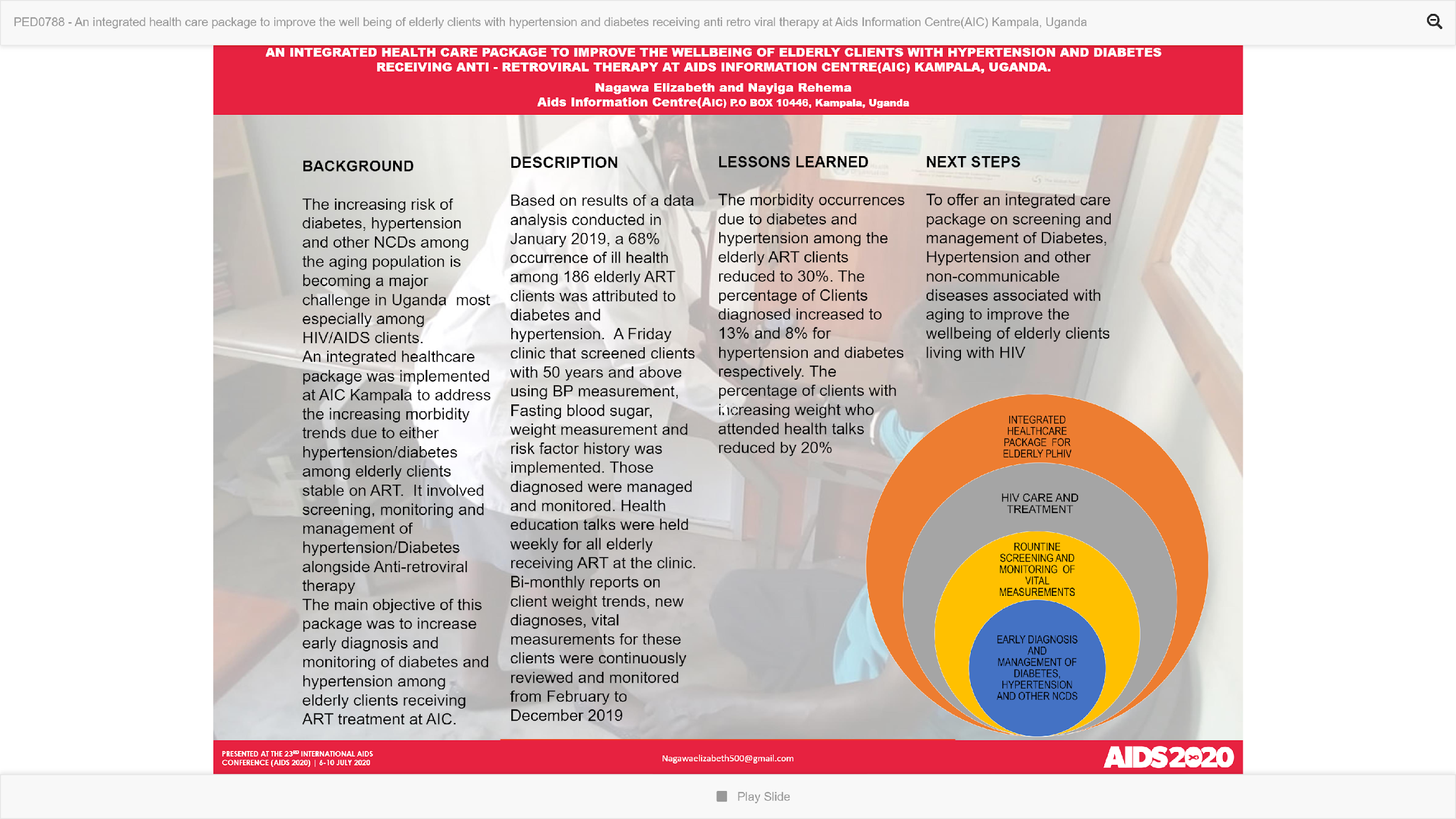 Комплексный пакет медицинской помощи пожилым людям, получающим АРТ, для скрининга и лечения диабета, гипертонии и других неинфекционных заболеваний, связанных со следующими факторами:
Снижением заболеваемости
Улучшенной диагностикой 
Сокращением клиентуры с лишним весом
.
Нагава Элизабет, PED0788
[Speaker Notes: Комплексный пакет медицинских услуг для улучшения самочувствия пожилых пациентов с гипертонией и диабетом, получающих антиретровирусную терапию в информационном центре по СПИДу AIC Kampala (AIC) в Уганде
Нагава Элизабет

ОБЩИЕ СВЕДЕНИЯ:
Растущий риск диабета, гипертонии и других неинфекционных заболеваний (НИЗ) среди стареющего населения становится серьезной проблемой в Уганде, особенно среди пациентов с ВИЧ/СПИДом.В центре AIC был внедрен комплексный пакет медицинских услуг, служащий ответной мерой на растущую динамику заболеваемости артериальной гипертензией и диабетом среди пожилых пациентов, стабильно получающих АРТ. Пакет включал в себя скрининг, мониторинг и лечение гипертонии/диабета наряду с антиретровирусной терапией. Основной целью этого пакета было повышение уровня ранней диагностики и мониторинга сахарного диабета и артериальной гипертензии среди пожилых пациентов, получающих АРТ в центре AIC.
ОПИСАНИЕ
Данный доклад основан на результатах анализа данных, проведенного в январе 2019 года. Пятничная клиника проводила скрининг клиентов в возрасте 50 лет и старше с использованием измерения кровяного давления, уровня сахара в крови натощак/случайного уровня глюкозы в крови, измерения веса и анамнеза факторов риска. Те, кому был поставлен диагноз, находились под наблюдением, а со всеми пожилыми людьми, получавшими АРТ в клинике, были проведены просветительские беседы. Каждые два месяца публиковались еженедельные отчеты о динамике изменения веса клиентов, новых диагнозах и стабильности основных жизненных показателей. Пациенты с диабетом и артериальной гипертензией проходили постоянные обследования и наблюдались с февраля по декабрь 2019 года.ЧТО МЫ ВЫЯСНИЛИ
Заболеваемость сахарным диабетом и артериальной гипертензией среди пожилых пациентов, получавших АРТ, снизилась до 30%. Процент пациентов с подтвержденной артериальной гипертензией и диабетом увеличился до 13% и 8% соответственно. Процент клиентов с проблемами с весом, которые посещали беседы о здоровье, сократился на 20%.
ВЫВОДЫ
Стоит предлагать комплексный пакет услуг по скринингу и лечению диабета, артериальной гипертензии и других неинфекционных заболеваний, связанных со старением, для улучшения благосостояния пожилых клиентов, живущих с ВИЧ.]